Ázsia zenéje
A sokszínűség dallamai
Ázsiai zene
Összefoglaló:
Közép-ázsiai zene (török,…)
Japán zene
Indiai zene
Kínai zene
Arab zene
É-Ázsiai zene
Maláj-szigetvilág
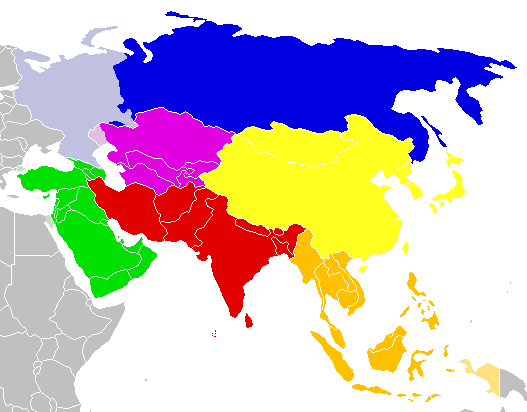 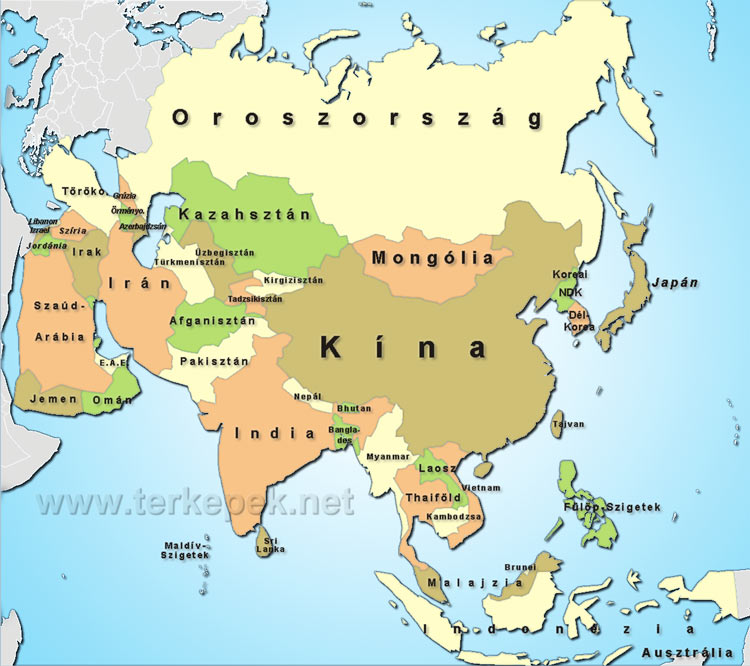 Közép-ázsiai zene
Sok kultúrának eleme:
közép-ázsiai, arab, perzsa, európai
Japán zenék
Ókori hatás:
Kelet-ázsia
Minden japán hangszer Kínából
A kultúra sokfélesége és a népesség nagysága
Zene fajtái:
munka, vallási, esküvői, temetési, ünnepi
kísérete shamishen
alapjába véve egyszólamú
Nemzeti hangszerek:
Koto, szakuhacsi, szamiszen
Dobok:
Curi daiko, kakko, mokogiu
Mai Japán zene:
Pop, rock, metál, nyugtató, spirituális
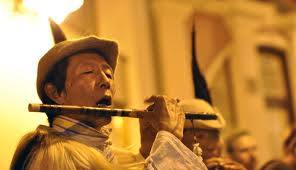 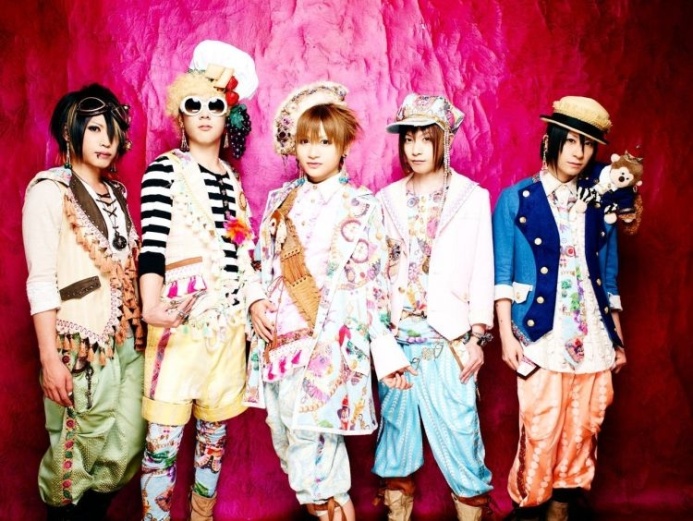 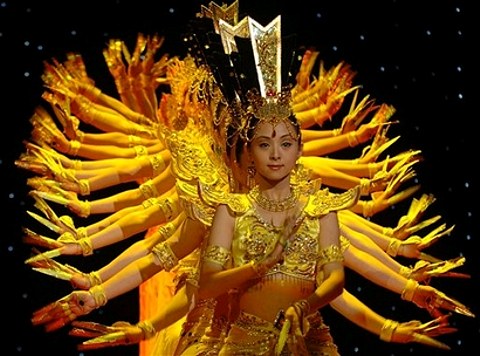 Indiai tánc és zene
Fontos kulturális pont	
vallás
már a védikus korban
3 Műfaj:
Néptánc			
Klasszikus táncok
Modern táncok
Hastánc

Indiai hangszerek:
Tabla
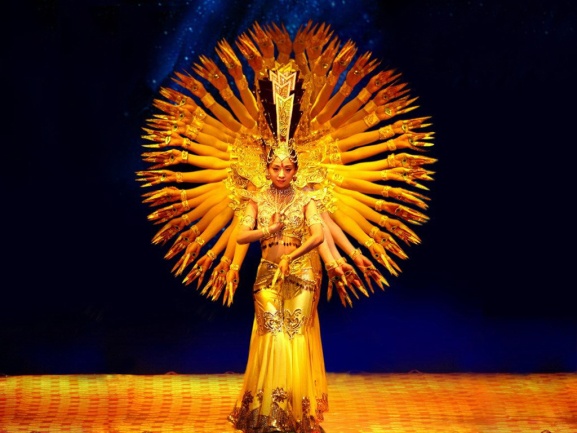 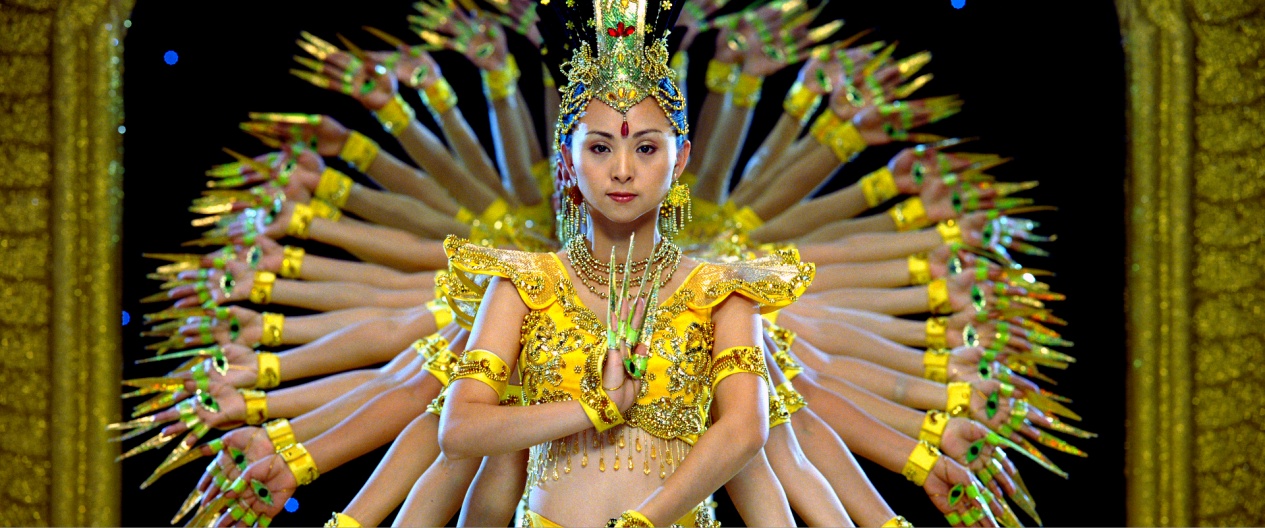 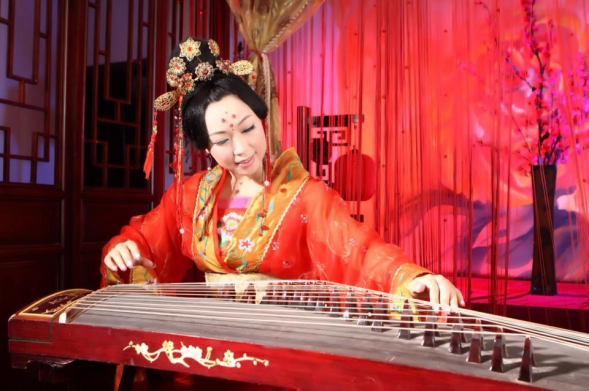 Kínai zene
Hagyományos zene:
Liam kua: szólóénekes, egy hangszerrel kíséri
Beiguan: szertartások, szinház, vonósok és fúvósok (beiguan)
Nanguan: karmazene, több mint 4 hangszer 
Gezaixi: kinai opera és tajvani népdalok eggyesítése
Klasszikus zene:
 LingLong társaság(Tajvan első zenekara)
Pop zene:
 S.H.E. (she)
Rock zene:
Mayday (mayday)
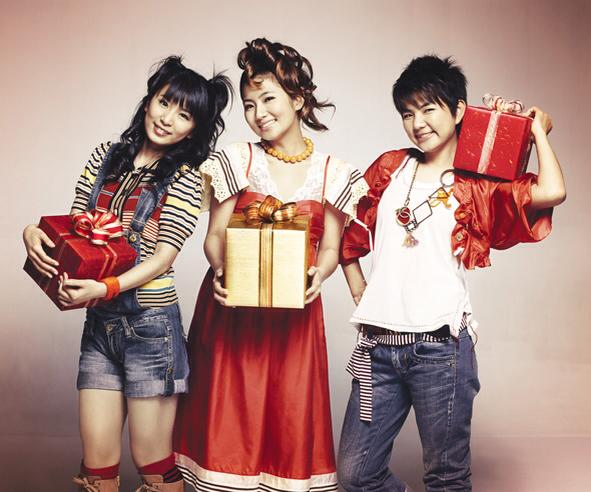 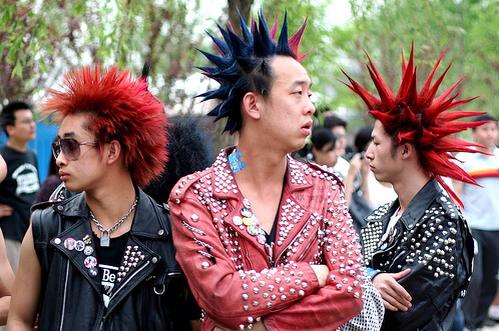 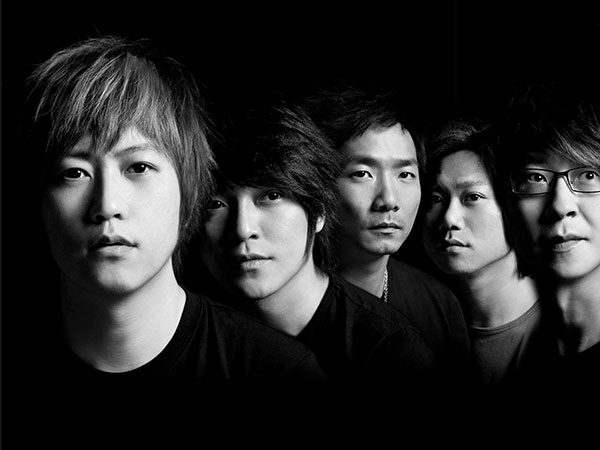 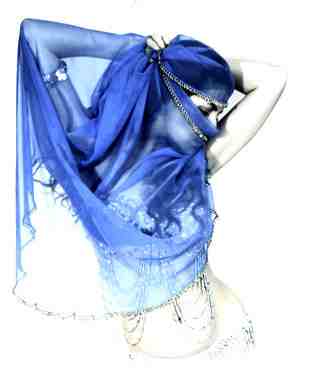 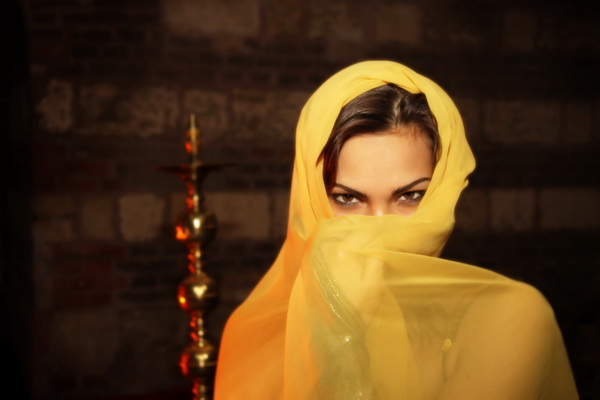 Arab zene
Lényeg: 
erős érzelmi átélés (ehab tawfik)
Hastánc:
 elfedik az arcukat
Hangszerek:
vonós, húros, pengetős
úd: hathúros
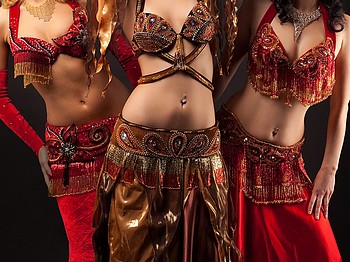 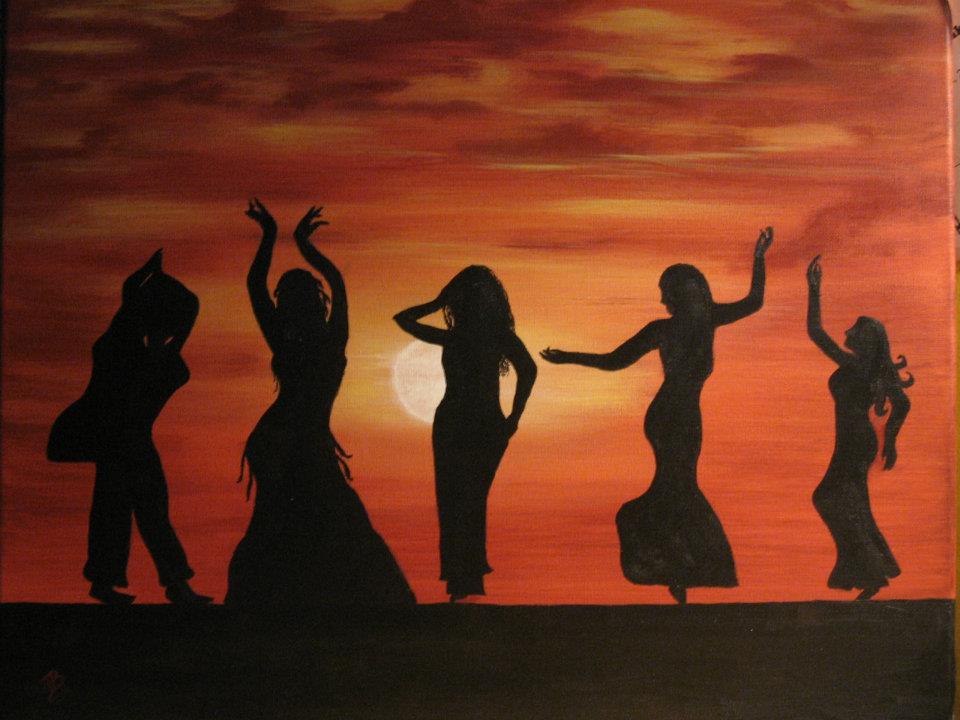 Maláj-szigetvilág
Sok sziget  zenei sokszínűség
Fülöp-szigetek:
 didgeridoo
Malájzia:
Szumátra: batak
Borneo: Sape , rock zene
Indonézia: selonding 
Indokína:
Thaiföld: hagyományos thai zene
Vietnám: tánc zene
Mianmar: hagyományos
Kambodzsa: khmer
Készítette: Bors Luca, Balló Julcsi, Molnár CsillaForrások:wiki,youtube,japanfelderítő.hu, metapedia,mommo.hu,